Figure 8.  An example of tuning properties of a layer 3 pyramidal neuron (see Fig. 2, filled square in layer 3d). (A) ...
Cereb Cortex, Volume 12, Issue 10, October 2002, Pages 1079–1091, https://doi.org/10.1093/cercor/12.10.1079
The content of this slide may be subject to copyright: please see the slide notes for details.
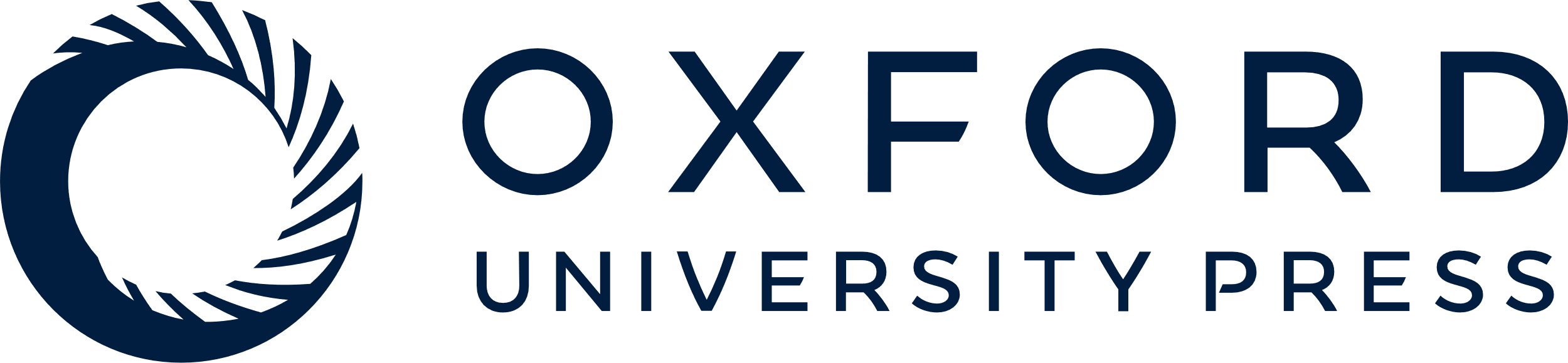 [Speaker Notes: Figure 8.  An example of tuning properties of a layer 3 pyramidal neuron (see Fig. 2, filled square in layer 3d). (A) Membrane potential responses to pure tone bursts at the frequencies shown. Black lines are averaged membrane potentials. Note that the neuron responds to a wide range of frequencies (5.1–11.0 kHz) at a fixed intensity (30 dB SPL). Action potentials (truncated) are generated from depolarizations only at a limited range of frequencies (7.3–8.0 kHz). (B) Raster display (upper) and peristimulus histogram (lower) at the best (7.5 kHz) and a nearby (8.0 kHz) frequency. (C) Frequency-dependent changes in spike rate and O-DEP latency, together with the averaged resting membrane potentials. (D) Comparison of averaged membrane potentials induced at different frequencies.


Unless provided in the caption above, the following copyright applies to the content of this slide: © Oxford University Press]